Discovery and Developmental Therapeutics Research Program
Virtual Lecture Series
March 18, 2022| 9:00 a.m. to 10:00 a.m. EST
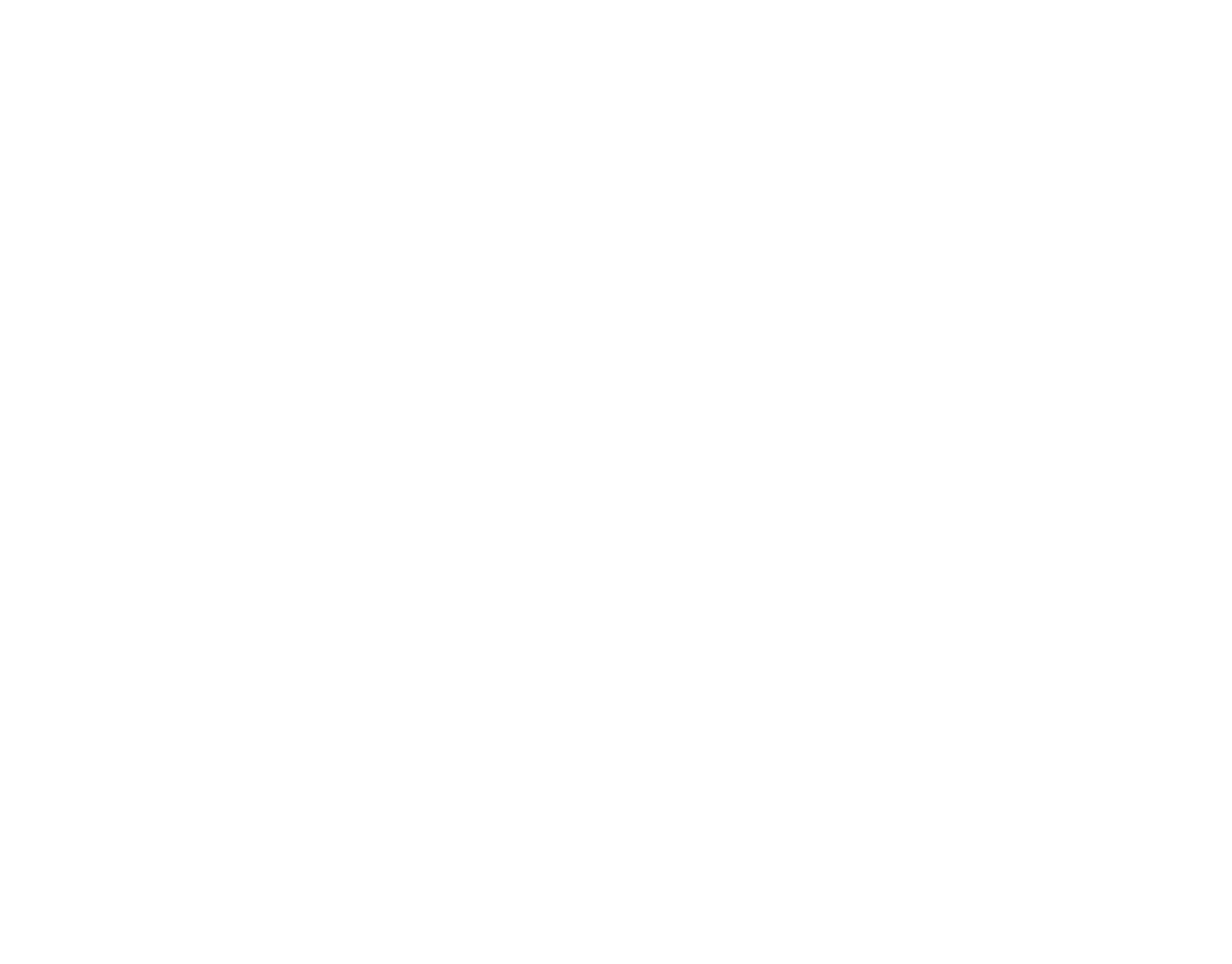 Speaker:
Lecture:
“Translational Research and Clinical Trial Update in GU Oncology”
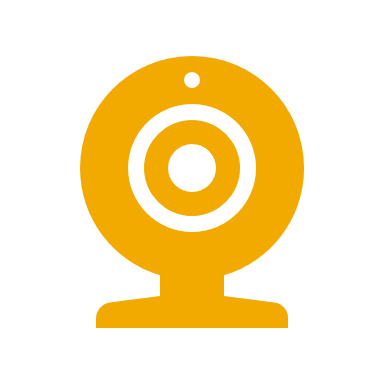 Join by Zoom: https://zoom.us/j/96204018875
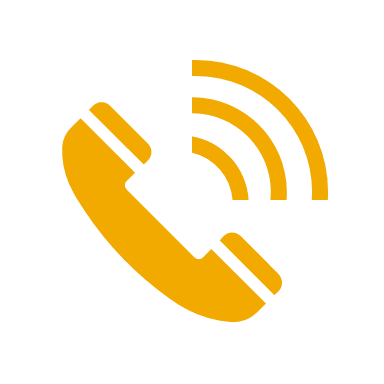 Join by Phone: 470.250.9358
Mehmet Asim Bilen, MD
Associate Professor, Department of Hematology and Medical Oncology
Emory University School of Medicine
Director, Genitourinary Medical Oncology Program
Winship Cancer Institute of Emory University
Meeting ID: 962 0401 8875
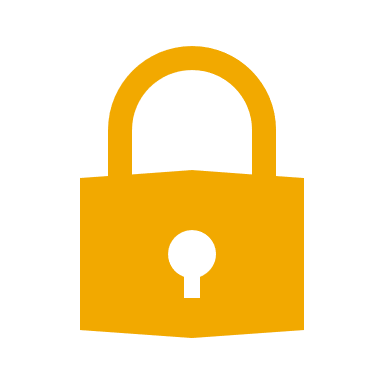